1
مقرر الإذاعات والقنوات المتخصصةللفرقة الثالثة
إعداد:
د. غادة ممدوح 
مدرس الإذاعة والتلفزيون 
بقسم الإعلام/كلية الآداب/جامعة بنها
2
المحاضرة السادسة: التليفزيون المتخصص في مصر
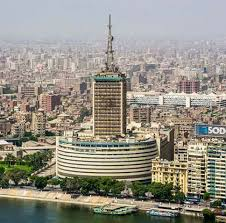 ماسبيرو مصر(الهيئة الوطنية للإعلام):
وحدات الهيكل التنظيمي لقطاعات “ماسبيرو” الـ 12، 
يمكن تقسيمهم حسب مهمة واختصاص كل منهم كالتالي:
1. قطاع التلفزيون المصري.
2. قطاع القنوات الإقليمية (شبكة قنوات المحروسة).
7. قطاع الإنتاج.
√
3.	قطاع القنوات المتخصصة.
8. قطاع الهندسة الإذاعية.
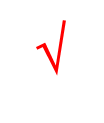 4. قطاع الأخبار.
10. قطاع رئاسة الاتحاد.
9. قطاع الأمن.
5. قطاع الإذاعة.
11. قطاع الأمانة العامة.
6. القطاع الاقتصادي.
12. قطاع مجلة الإذاعة والتليفزيون.
قطاع القنوات المتخصصة (قنوات النيل المتخصصة):
3
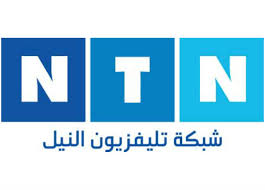 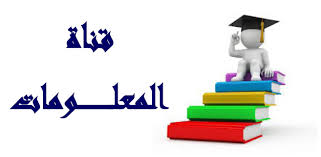 1.	قناة المعلومات (تلتكست 1992):
وتعد قناة المعلومات باكورة القنوات المتخصصة باتحاد الإذاعة والتليفزيون.
وهي أول قناة تلتكست في مصر والعالم العربي.
قناة النيل للدراما
 1996:
3. قناة النيل للرياضة 1998 
أو نيل سبورت:
4. قناة النيل الثقافية
(الإبداع) 1998:
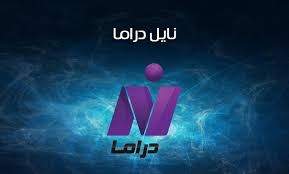 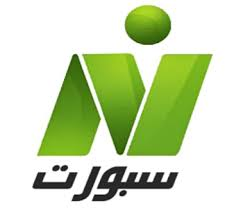 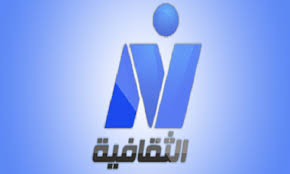 وتعد أول قناة متخصصة في فنون الدراما على مستوى العالم العربي.
وفي عام 2001 بدأ البث الرسمي لقناة النيل للرياضة "السوبر" وهي قناة مشفرة .
4
تابع قطاع القنوات المتخصصة (قنوات النيل المتخصصة):
6. قناة النيل للمنوعات 1998:
5. قناة النيل للأسرة والطفل (قناة العائلة 1998)
وتقدم برامج وفقرات منوعة في مجال الغناء والموسيقى والاستعراض.
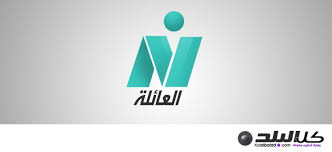 إلى جانب اكتشاف ورعاية المواهب الشابة.
7. قناة المنارة والبحث العلمي 1998:
أول قناة تم بثها في الشرق الأوسط كله للبحث العلمي والعلوم.
9.	قنوات النيل التعليمية 1998:
8. قناة النيل للتعليم العالي 1999:
وهذه القنوات هي: (التعليم الابتدائي، الإعدادي، الثانوي، التعليم الفني، المعارف، اللغات، محو الأمية).
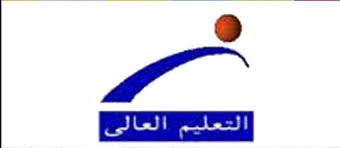 5
تابع قطاع القنوات المتخصصة (قنوات النيل المتخصصة):
التركيز على القضايا العقلانية وإدارة الحوار مع مختلف القطاعات 
حول الدين وقضايا المجتمع.
10.	قناة التنوير 2001:
11.	قناة صحتي الفضائية 1998:
«الصحة والسكان».
قناة حورس وقناة نفرتيتي.
12.	 قناة نايل لايف:
13. قناة نايل سينما:
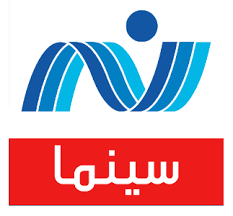 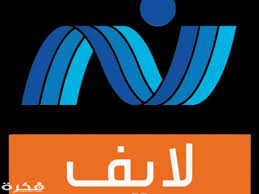 هي أول قناة مصرية متخصصة في الأفلام السينمائية العربية.
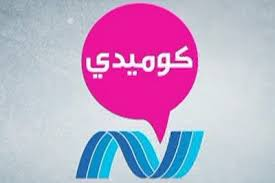 14. قناة نايل كوميدي:
6
قطاع الأخبار:
تعد قناة النيل الدولية Nile TV International القناة الفضائية الثانية بعد القناة الفضائية المصرية الأولى.
1. قناة النيل الدولية:
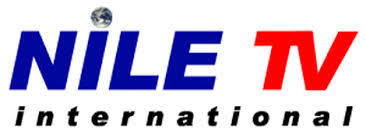 وهي توجه برامجها للمشاهد الأجنبي، باللغة الإنجليزية والفرنسية.
وتعد هذه القناة نافذة مصرية إلى العالم.
القنوات المتخصصة المصرية الخاصة:
2. قناة النيل للأخبار:
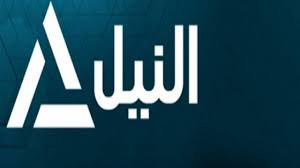 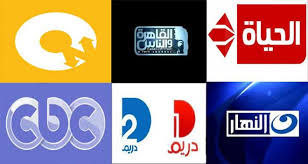 وهي أول قناة مصرية متخصصة 
في مجال الأخبار.
7
تابع القنوات المتخصصة المصرية الخاصة:
1. قنوات دريم:
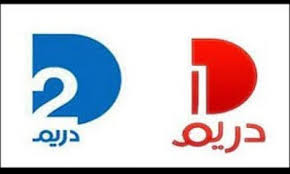 تعتبر قنوات دريم من القنوات الخاصة التي بدأت البث في 2001 .
دريم1: للموسيقى والبرامج الخفيفة الترفيهية والموسيقية والغنائية.
دريم2: فهي متخصصة في تقديم البرامج الجادة والحوارات وبرامج الرأي والفقرات الدرامية.
2. قناة مصر السياحية:
وتسعى القناة إلى تنشيط السياحة والتعريف بأثار مصر.
وتعد القناة أول قناة فضائية عربية تهدف إلى الدعاية السياحية.
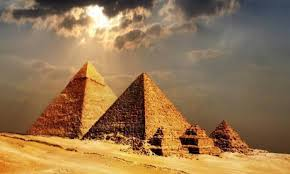 4. قناة تميمة التجارية:
3. قناة الأهلي:
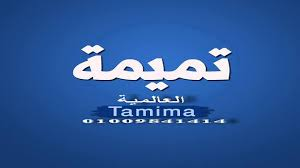 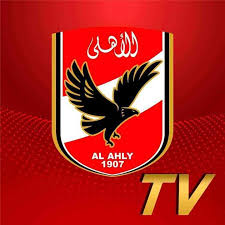 هي قناة عربية مصرية
عن النادي الأهلي المصري.
8
تابع القنوات المتخصصة المصرية الخاصة:
:melody hits
5. قنوات ميلودي:
قناة موسيقية تفاعلية غير مشفرة.
melody Arabia:
المخصصة لتقديم الأغاني العريبي الحديثة 
(الفيديو كليب).
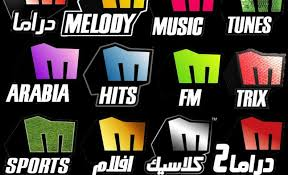 المخصصة للأغاني الأجنبية لإرضاء مختلف 
الأذواق.
melody  tunes:
melody trix:
وتعتمد على طرح المسابقات والفوازير وتقديم الجوائز للفائزين.
6. قنوات مزيكا و زووم:
فضائية غير مشفرة تقدم الموسيقى والأغاني العربية والأجنبية المصورة.
قناة مزيكا:
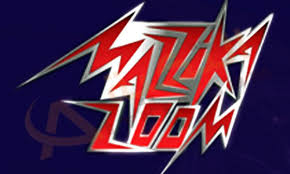 وتقدم القناة مجموعة من البرامج الترفيهية والحوارات مع النجوم.
قناة زووم:
9
تابع القنوات المتخصصة المصرية الخاصة:
وتتوجه القناة الى الشباب من خلال مجموعة من البرامج المتنوعة والتفاعلية.
modern Tv:
7. قنوات مودرن:
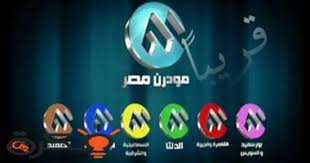 وتمثل القناة أول قناة رياضية مصرية 
خاصة غير مشفرة.
modern sport:
8. شبكة قنوات الـ CBC:
سي بي سي CBC بالإنجليزية Capital Broadcasting Center  أي مركز تليفزيون العاصمة.
ويضم مجموعة متميزة من قنوات البث الفضائي العامة والمتخصصة:
 .(CBC - CBC+2 - CBC Drama – CBC Sofra- CBC Extra )
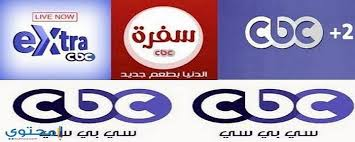 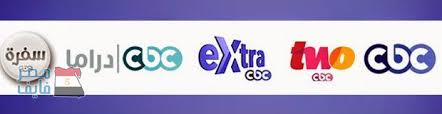 10
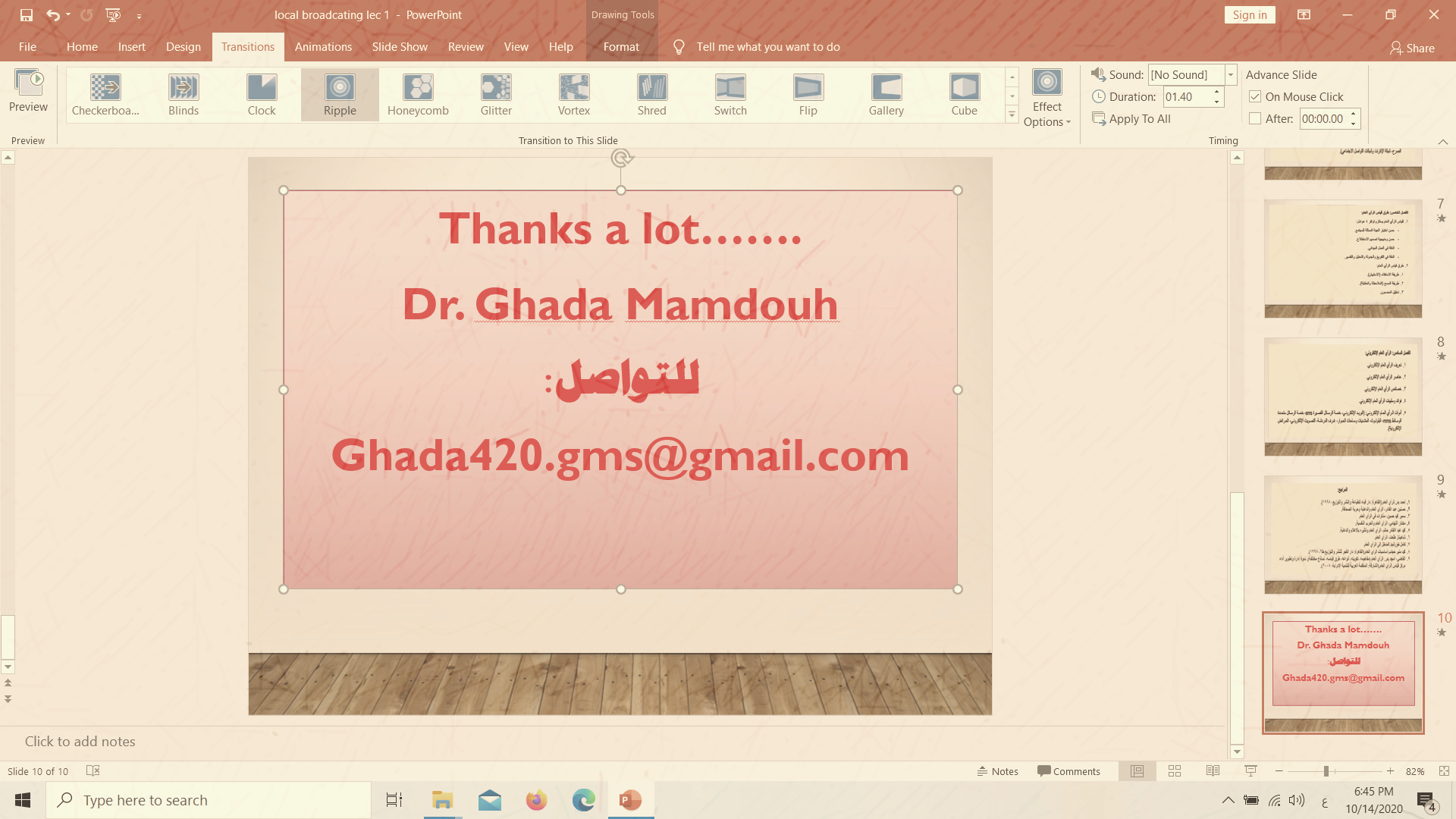